２進数，１６進数，２の補数
（２進数，１６進数，メモリ，論理演算，画像と画素）
URL: https://www.kkaneko.jp/cc/math/index.html
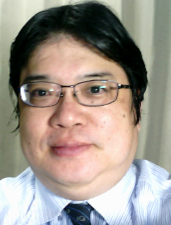 金子邦彦
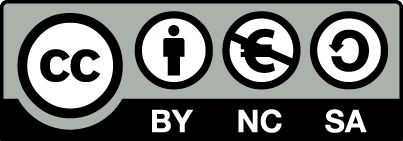 1
デジタル
コンピュータでは，すべてのデータ，プログラムを，０，１（デジタル）で表現
2
情報とデータ
データ
情報
コンピュータの処理できるよう
に，情報をコード化したもの
人間にとって意味の
ある意味内容そのもの
あの人の電話番号は
「123-4567」だ

明日は晴れだ

気象情報，個人情報，にせ情報
情報活動，外交情報，情報機関
1234567 (数値データ）

晴れ(文字列データ）

データ通信，データベース
電子メールのデータ
WWWのデータ
3
デジタル
デジタルの世界では，すべてが，「０」，「１」の列

１個の「０」，「１」は，１ビット（ビットは情報の単位）
００１０１１１０１００１０１００１０１００１０１０１００１
4
２進数
5
２進数とビット
２進数では，「０」，「１」  だけを使う
	例）  0011010111101110101011 

ビット：  ２進数の１桁のこと
	例）  00110101 の下から４ビット目は  ０
6
２進数と１０進数
２進数の  １００１ は１０進数でいくらか
    １００１（２進）=
    １×８  ＋  ０×４  ＋  ０×２  ＋  １×１　=    ９　

１０進数の ４６ は２進数でいくらか
　４６ ＝  １×３２  ＋  １×８  ＋  1×４  ＋  １×２
            ＝  101110（２進）
7
１６進数
8
１６進数
１６個の記号0,1,2,3,4,5,6,7,8,9,A,B,C,D,E,F  を使う
	例）  0065FDF0
9
２進数と１６進数の対応
10
２進数と１６進数の関係
２進数  ４桁は，１６進数の  １桁

    ００１１  ０１０１  １００１  １１００

          ３            ５              ９             C

    １６桁の２進数は，４桁の１６進数
11
１０進数と１６進数の対応
12
１０進数と16進数の関係
１６進数の  Ａ０Ｃ８  は１０進数でいくらか
  Ａ０Ｃ８（１６進）＝
  １０×４０９６  ＋  ０×２５６  ＋  １２×１６  ＋  ８×１

１０進数の ３６８ は１６進数でいくらか
	  ３６８ ＝  １×２５６  ＋  ７×１６  ＋  ０×１
	           ＝  １７０（１６進）
13
２の補数
14
２の補数
２の補数は，負の整数も扱いたいときに便利
２の補数では，最上位ビットが符号ビット
　　　　０　→　正の整数または０
　　　　１　→　負の整数
10進数の２
10進数の１
10進数の０
10進数の－１
10進数の－２
15
２の補数での符号ビット
８ビットの整数データの場合
8    7    6    5    4    3    2    1
２の補数では，最上位ビットは符号ビット

　０　　　　　　→　正の数，０
　１　　　　　　→　負の数
　正なのか負なのかの区別に使う
16
－４５　と　４５　を足すと　０
８ビットの２の補数
45
２の補数では，
マイナスの数は
最上位ビットが１
-45
1
45 + (-45)
１繰り上がる
17